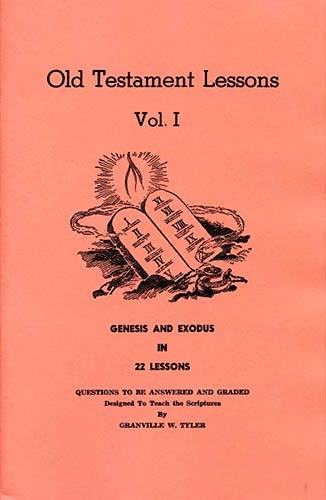 Genesis - Exodus
Lesson # 6

Genesis 25 - 29
Today : Lesson 6 
Scriptures Covered: Genesis 25 - 29
Keturah and Sons
Abraham’s death
Jacob and Esau and their wives
Overview of Genesis
Chap. 1
Chap. 2
Chap. 3
Chap. 4
Chap. 5
Chap. 6
Chap. 7
Chap. 8
Chap. 9
Chap. 10
Chap. 11
Chap. 12
Chap. 13
Chap. 14
Chap. 15
Creation
More on creation of man & woman – Garden of Eden
Sin enters the world – Consequences given
Cain kills Abel – Evil spreads
Genealogy from Adam to Noah
God decides to destroy world – Noah builds Ark
Noah, family & animals enter the Ark – Flood begins
Flood abates – Noah, family & animals leave Ark
Man allowed to eat animals – Covenant of rainbow
Genealogy and dwelling places of Noah & his sons
Confusion at Babel – Genealogy Shem to Abram
God’s promise to Abram – Sojourns in Canaan & Egypt
Abram returns to Canaan – Separates from Lot
War of 4 kings and 5 kings – Melchizedek & Abram
God’s second giving of promises to Abram
Overview of Genesis
Chap. 16
Chap. 17
Chap. 18
Chap. 19
Chap. 20
Chap. 21
Chap. 22
Chap. 23
Chap. 24
Chap. 25
Chap. 26
Chap. 27
Chap. 28
Chap. 29
Chap. 30
Abraham, Hagar and Ishmael
Covenant of Circumcision – Abraham, Sarah and Isaac
Sarah laughs – Sodom’s end – For the sake of 10
Lot rescued – Sodom and Gomorrah – Moab & Ben-ammi
Abraham & Abimelech
Isaac is born as promised – Hagar & Ishmael sent away
Abraham tested by God to offer up Isaac
Sarah’s death and burial in cave of Machpeleh (Hebron)
Servant of Abraham sent to find Isaac’s wife - Rebekah
Chapter 25 

After the death of Sarah, Abraham takes Katurah as a wife, who bears him six sons

Abraham dies and is buried with Sarah

Ishmael has twelve sons, a fulfillment of God’s promise (Gen 17:21)

Rebekah has twins, Jacob and Esau, who were very different in looks and nature

Esau sells his birthright to Jacob for a meal of lentil stew and bread
Chapter 26 

Isaac sojourns in the land of the Philistines and receives a promise from God

Isaac settles in Gerar.  Abimelech finds out about Rebekah being his wife

God blesses Isaac and he becomes very wealthy

Isaac digs wells, then moves to Beersheba

Abimelech, Ahuzzath and Phicol make an oath with Isaac

Esau marries two Hittite wives
Chapter 27 

Rebekah plots to convince Isaac that Jacob is Esau

Isaac is deceived and blesses Jacob, thinking he is Esau 

Esau receives a blessing (?) from Isaac, but he hates it and Jacob

Rebekah wants Jacob to  flee when she learns of Esau’s plan to murder him

The Hittite women are a curse to Rebekah
Chapter 28 

Jacob is to go to Paddan-aram to take a wife from among the daughters of Laban

Esau takes another Ishmaelite wife

Jacob goes toward Haran, stopping to sleep on a stone

He dreams, sees a ladder, and receives a message from God

Jacob makes a vow to serve God and to give Him a tenth
Chapter 29 

Jacob finds Rachel, daughter of Laban, his mother’s brother

Jacob works for Laban seven years for Rachel

Laban’s tricks Jacob into marrying Leah first, but then gives him Rachel

Although “hated”, Leah bears Jacob four sons (the first of the twelve tribes):
Reuben (means “See, a son”)
Simeon (sounds like Hebrew for “Heard”)
Levi (sounds like Hebrew for “Attached”)
Judah (sounds like Hebrew for “Praise”)
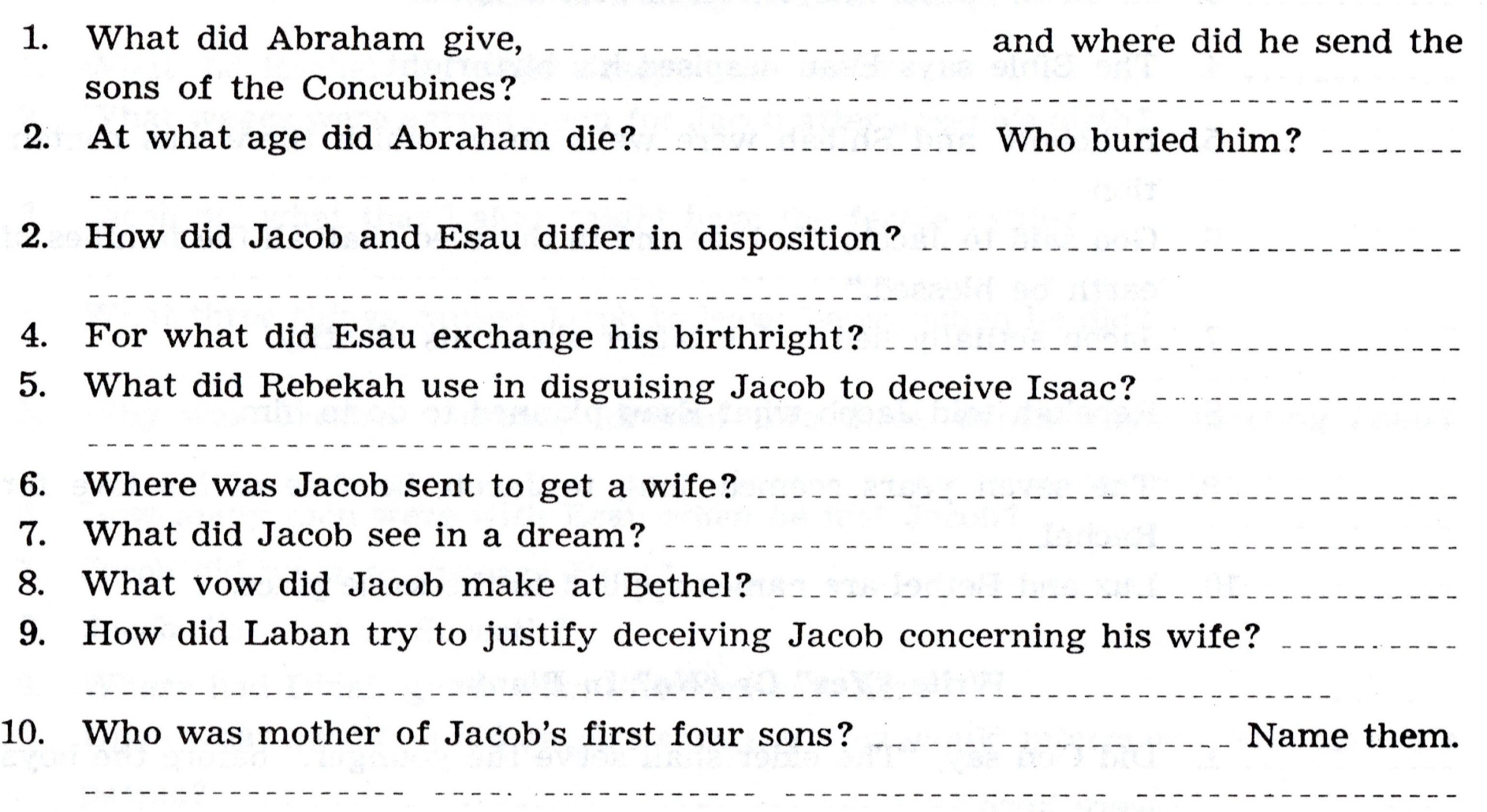 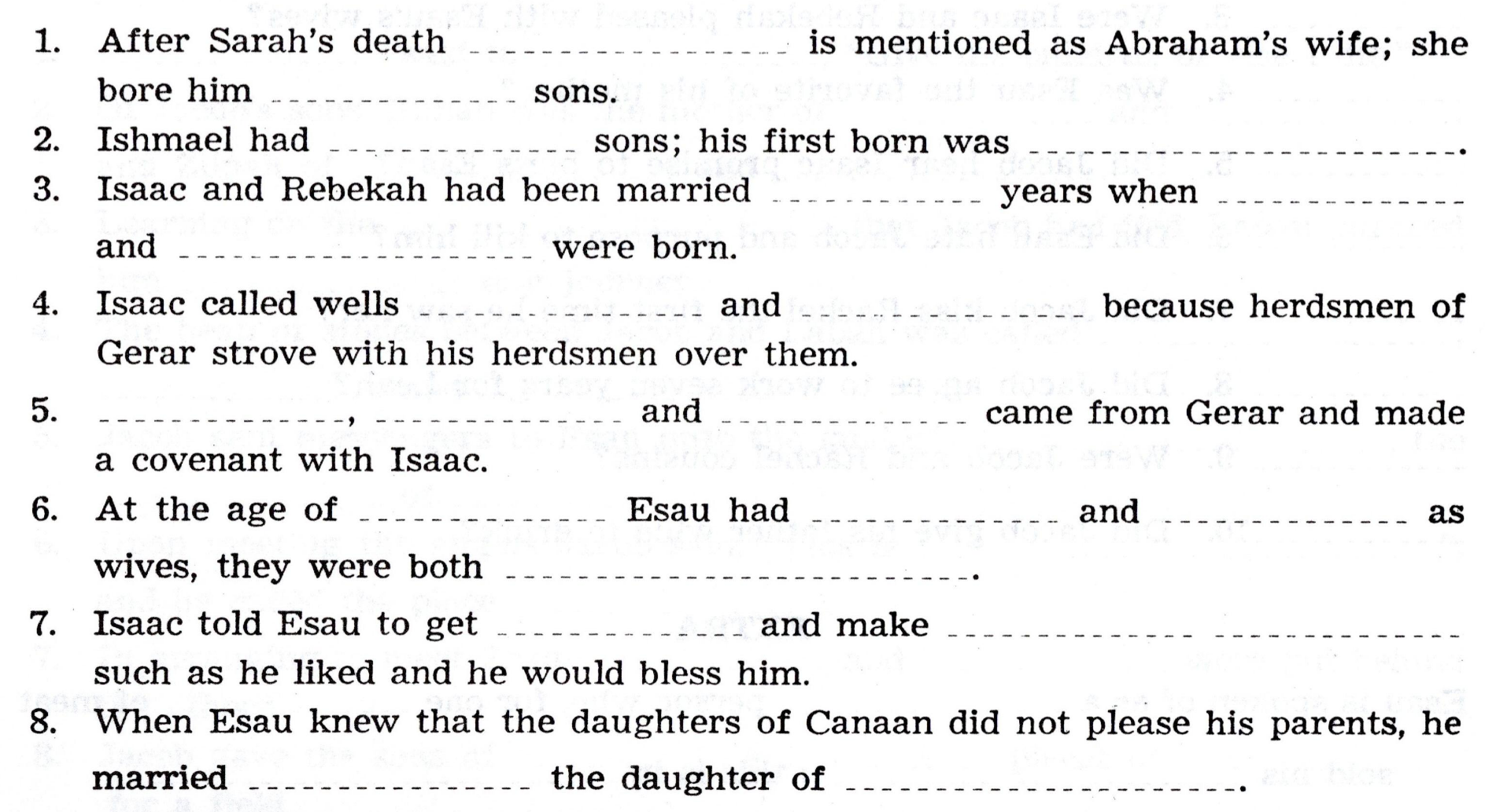 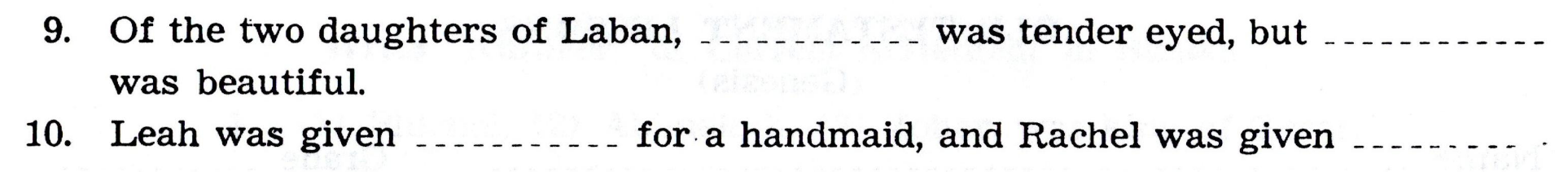 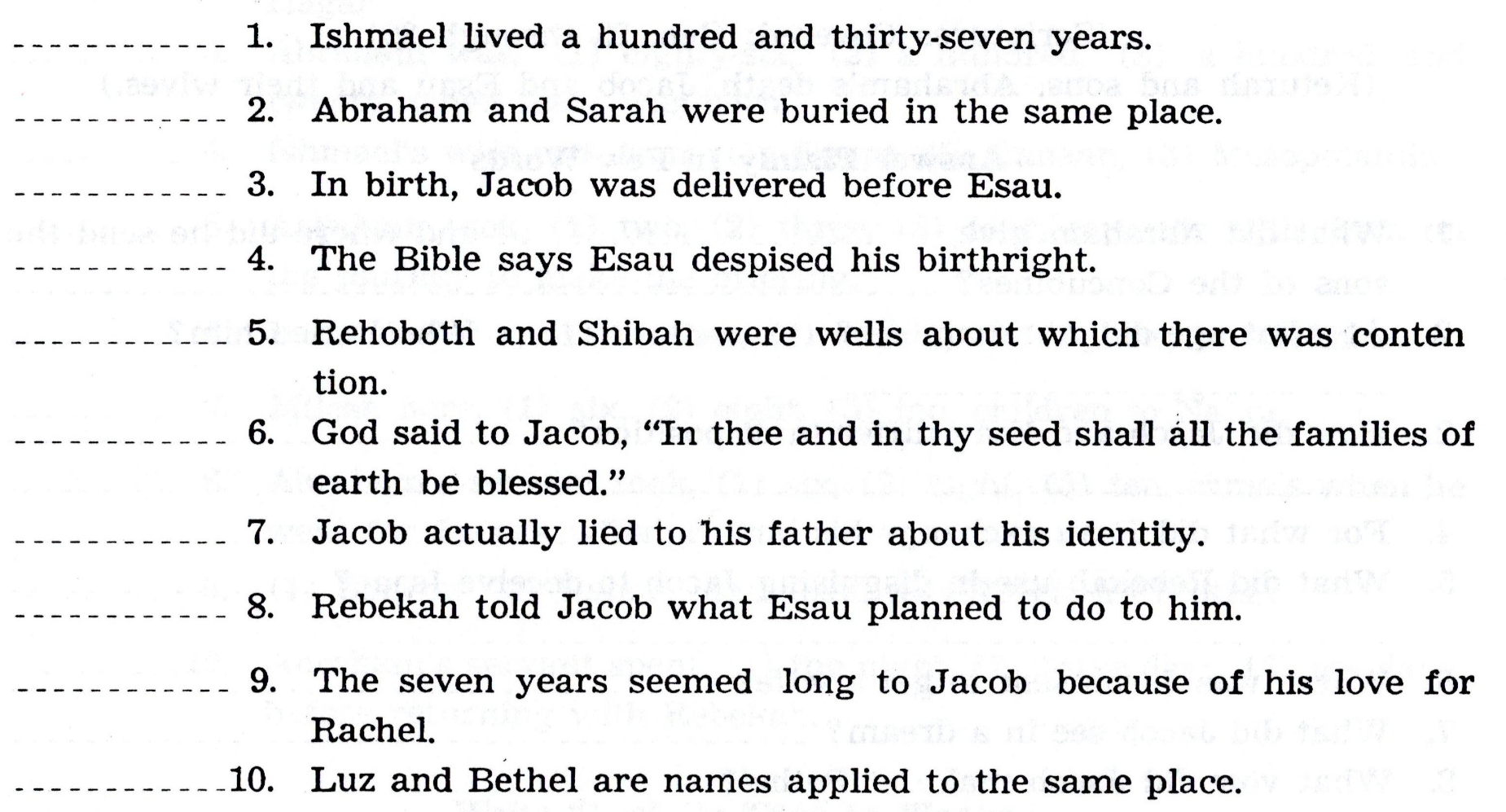 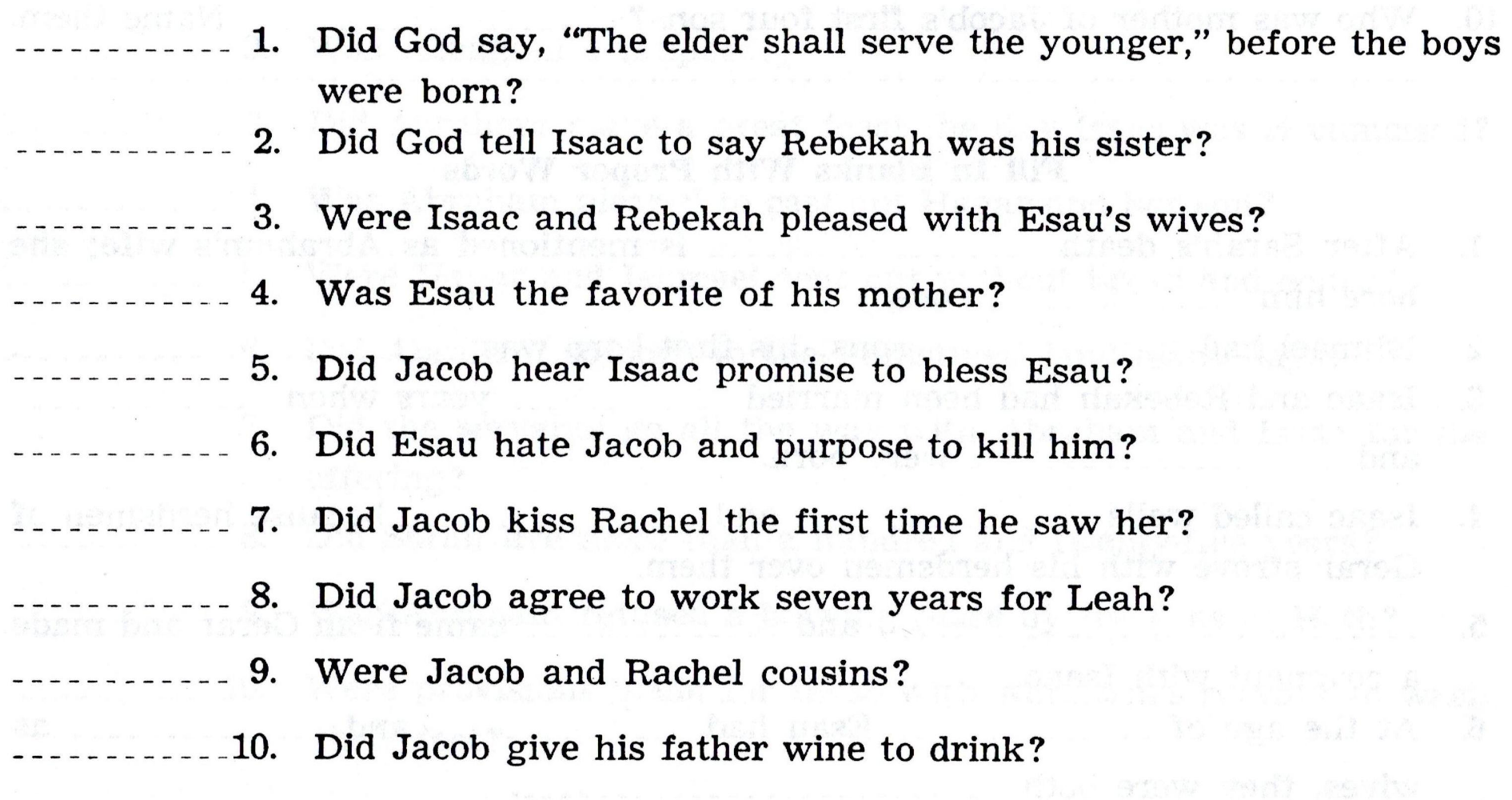 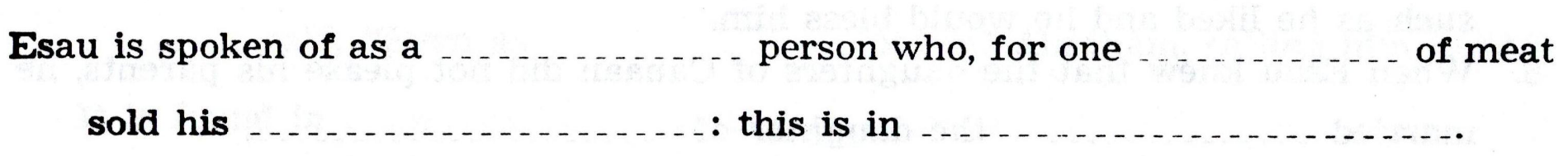 How Can I be Ready for the Next class?
Read the text before class.  What text is that?

Study.  By yourself or with your spouse / kids / gkids.  Make it a family study

Fill out the answers in the book, as you read the scriptures, or afterwards

Add the verse(s) where you found the answer(s)

Come prepared to discuss the text and the answers